Strengthen the SSDLC for Enterprise Mobile Applications
Tackle secure development techniques to close the gaps on vulnerabilities.
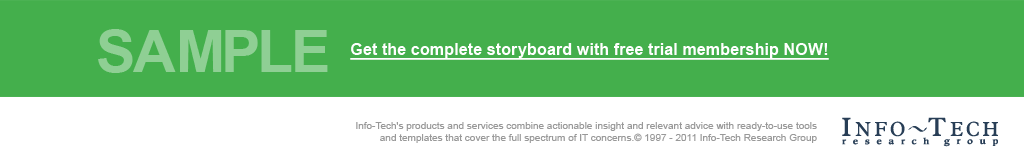 Info-Tech's products and services combine actionable insight and relevant advice with ready-to-use toolsand templates that cover the full spectrum of IT concerns.© 1997 - 2015 Info-Tech Research Group
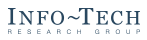 Our understanding of the problem
CIOs looking for a way to improve application quality and development throughput to support business priorities.
Application development managers who want to understand development best practices for their secure software development lifecycle (SSDLC).
Determine what areas of development to focus on for optimizing the security of your mobile apps.
Recognize the various secure development techniques for the full mobile stack to improve mobile security.
Align maintenance tasks with development initiatives and act as a feedback mechanism to further optimize mobile security.
Prepare for ongoing evolution of mobile apps through monitoring and analysis of usage patterns.
IT operations looking to establish an effective triaging process for mobile applications for handling security-related incidents.
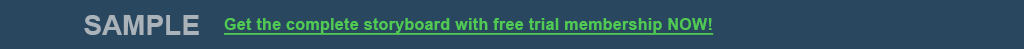 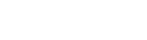 Executive summary
Take a proactive approach to secure mobile development. While most organizations currently approach security from a reactive perspective, Info-Tech recommends the addition of a proactive approach to ensure security for the software development lifecycle (SDLC) end-to-end.
It’s not just about the application layer anymore. Elements of networking and infrastructure are key to enabling security within development.
Mobile users within the enterprise are looking for mobile apps that are high performing, highly secure, and easy to use.
Organizations are looking to go beyond current development practices to provide highly secure mobile applications that end users can trust.
Developers are not equipped to develop mobile apps that are highly secure.
Developers are time-constrained when building highly secure mobile apps, which results in significant redevelopment efforts.
Discover the five key development techniques that are required to develop highly secure mobile applications based on Info-Tech’s secure development framework.
Constantly measure, monitor, and optimize the security of your mobile apps in order to make continuous security improvements at the development level.
Continually improve your mobile development approach to demonstrate the value that your mobile applications provide to business stakeholders.
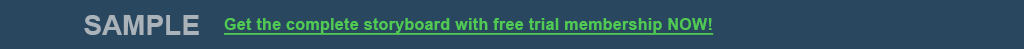 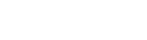 ANALYST PERSPECTIVE
What is Info-Tech’s POV about development practices with regards to secure mobile development?
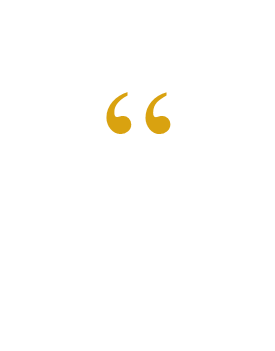 The challenge with mobile application development is maintaining rapid and frequent releases while managing security as a first order requirement. 
You can’t leave security for the end – you have to build it in throughout the development lifecycle to ensure that you are creating secure mobile applications.
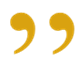 Altaz Valani
Research Director 
Info-Tech Research Group
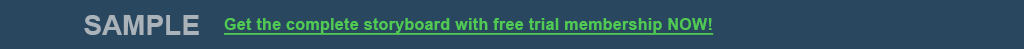 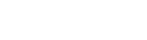 CEOs see mobile for employees as the number one priority for upcoming technology innovations
Since 2013, Info-Tech has surveyed over 20,000 business stakeholders as part of our CIO Business Vision program.

We asked them to rank the importance of the following 12 core IT services…
Top IT Services for Business Stakeholders
Top UpcomingTechnology Innovations for CEOs
1
1
2
2
3
3
4
4
5
5
6
6
7
7
8
8
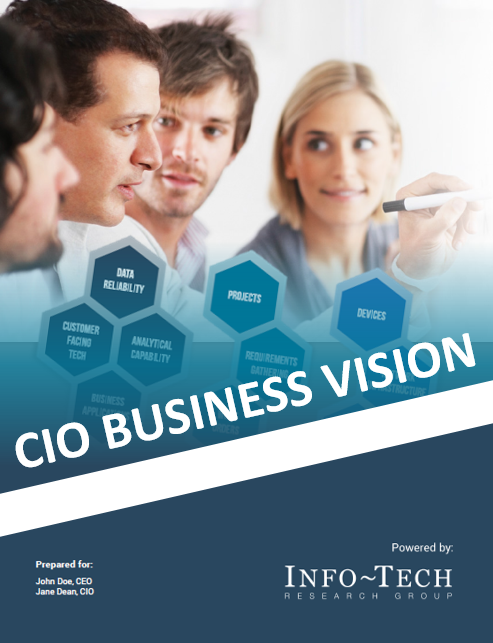 9
9
10
Learn more about the CIO Business Vision program.
10
11
11
12
N=21,367
N=215
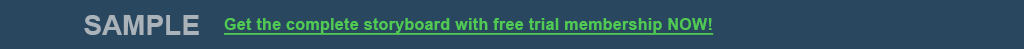 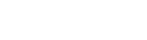 Organizations are struggling to implement security for mobile
Mobile applications are becoming an integral component of business operations. Users are viewing, handling, and transferring sensitive information to and from the corporate system in order to make critical decisions. However, mobile exposes your enterprise systems to new vectors that attackers can exploit, whether that is on the device, over the air, or through back-end systems. Organizations recognize that security is critical in mobile application development, but are encountering difficulties and tend to approach it reactively.
Organizations are concerned about security, but their effectiveness in securing mobile applications is low.
Lack of Binary Protection
of applications failed to use simple safeguards against exploitation and overflow attacks (Source: HP).
86%
Almost all applications are vulnerable
Insecure Data Storage
of applications tested contain one or more security vulnerability (Source: Trustwave).
of applications do not use proper encryption methods when storing data in a mobile device (Source: HP).
98%
75%
Inappropriate Access to Sensitive Data
of applications have access to one or more private sources of information (Source: HP).
97%
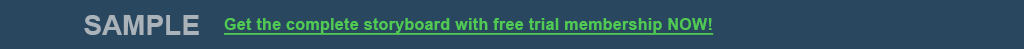 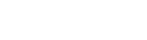 Development teams are challenged with addressing mobile application attacks that can come from anywhere in the stack
New mobile technologies and the continued expansion of the enterprise environment increase the number of entry points attackers will have to your data and corporate networks. The ever-growing volume, velocity, and variety of new threats put significant pressure on mobile development teams who are responsible for implementing secure development practices. Consequently, the ability to address and constantly adapt to all possible attacks is unlikely.
Mobile Attack Surfaces
Data Center
Device
Network
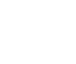 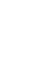 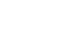 Threat: Unauthorized Access
Threat: Lost Device
Threat: Stealing of In-Transit Data
Threat: Server Misconfiguration
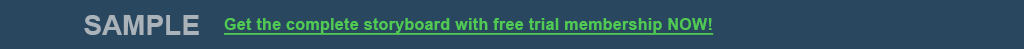 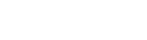 The demand for rapid release cycles is amplifying the gaps that exist in developing secure applications
Accelerated deadlines are placing downstream pressure on development teams that already lack key capabilities and support.
of organizations indicate that security of their mobile applications is at risk because of the lack of testing conducted, even though 59% of organizations state that security remains the top area of focus for testing. (Source: Capgemini)
40%
Lack of Expertise
Lack of Processes
Lack of Tools
Developers cannot optimize applications for security since they do have the proper tools.
Without the proper knowledge, developers will not know how to optimize for improved secure mobile development.
Being unable to develop properly the first time around can hinder your organization from optimizing for security later on.
6% of organizations have all the mobile development expertise they need.
(Source: OutSystems)
36% of organizations do not have the right testing process/method for their mobile applications.
(Source: Capgemini)
50% of CIOs say that their organization lacks the proper tools and skills to support their mobile strategies.
(Source: Kinvey)
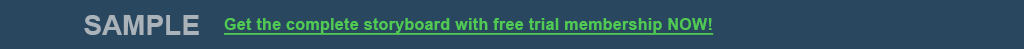 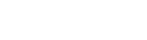 Current focus on mobile security is infrastructure related, but SSDLC is largely ignored
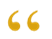 Much of the security discussions today come from the infrastructure side. We also need to come at it from the software development perspective.
Key Benefits of Implementing a
Secure Development Lifecycle
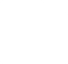 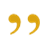 Dan Cornell, CTO at Denim Group, Ltd.
Reduction in the number of security issues. Development teams have the necessary tools and know today’s best practices so they can proactively implement security measures to prevent trending security issues.
Developers receive a secure, reliable mobile development process. With the growth of mobile development projects, organizations want the assurance that security requirements are consistently met as more features are added to the mobile system.
Quick reaction to security issues to minimize widespread disruption. Implementing the right controls and incident escalation procedures can help minimize the impact of breaches to enterprise systems and enable teams to rapidly pinpoint root causes for maintenance.
*Top Mobile Security Issues Leaders Are Effectively Addressing:
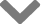 Protection of Data (90%)
Secure Connectivity (88%)
Device Management (86%)
Threat Detection (82%)
User Security (82%)
*Source: P. Buckellew, K. Custis, et al. The “upwardly mobile” enterprise, IBM, 2013.
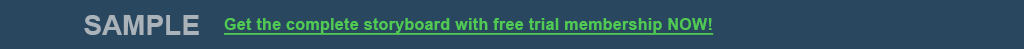 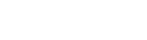 Security is a critical step towards supporting process maturity and mobile innovation
Security should be integral to the growth of mobile development in your organization. The goal is to establish security as a core mobile development competency in order to enable the implementation of today’s mobile trends.
Mobile Development Maturity Model
4. Stay on Top of Today’s and Tomorrow’s Mobile App Trends
Maturity
3. Optimize the Current Testing Process for Enterprise Mobile Applications
2a. Strengthen the Security of Enterprise Mobile Applications
2b. Develop Enterprise Mobile Applications With Realistic and Relevant Performance
1. Choose the Right Development Platform for Enterprise Mobile Applications
Time
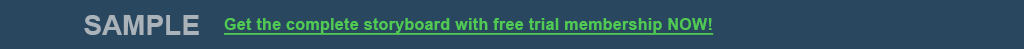 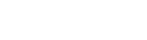 Mobile security optimization requires a focused approach to pinpoint and address your security gaps
Mobile Application Security Assessment Framework
Plan
Design
Build, Test & Deploy
Maintain
Triggers
Approach
Areas of Focus
Optimization
Maintenance/Support
Proactive
Application Layer
Identification
Escalation
Regulatory and Business Requirements
Data Layer
Metrics & Monitoring
Validation
Reactive
Infrastructure Layer
Incident Response
1. Identify the need to optimize mobile security. Identify the security and compliance requirements of the business early.
2. Take a proactive and reactive approach to assess and pinpoint the security issues in your technical architecture. Look across all areas of the stack using traditional log files and proactive techniques such as code reviews. While most organizations currently approach security reactively, Info-Tech recommends adding a proactive approach.
3. Select the techniques to fill your gaps and validate effectiveness. Learn and apply development techniques to optimize your mobile app for security.
4. Support and continuously monitor your secure mobile applications. Look for opportunities to improve the mobile app development process.
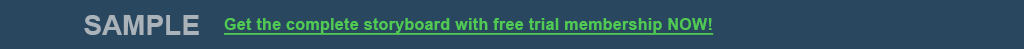 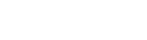 Strengthen the SSDLC for Enterprise Mobile Applications Blueprint Walkthrough
Follow this blueprint to improve your secure development process.
Assess The Security of Mobile Apps
Select and Test Secure Mobile Development Techniques
Monitor and Support Secure Mobile Applications
Assess Your Mobile Development Process
Outputs
Assess Your Mobile Applications
Outputs
Secure Mobile Development Gap Assessment
Mobile App Security Gap Assessment
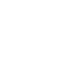 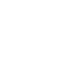 Identify the Security Requirements
Outputs
Implement Mobile Development Security Techniques
Outputs
Validate Your Security Techniques 
Outputs
Optimize Your Development Process 
Outputs
Monitor the Security of Your Mobile Applications
Outputs
Support Your Secure Mobile Application
Outputs
Security Requirements
Initiatives to Alleviate Security Gaps
Mobile Security Testing Initiatives
Optimized Development Process
Mobile Application Security Metrics
Optimized Support Desk Escalation Procedures
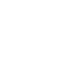 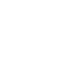 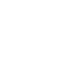 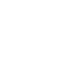 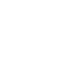 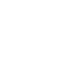 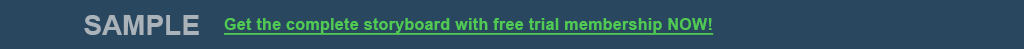 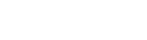 Launch the project by engaging the necessary participants and defining project expectations
Recommended Project Manager
Recommended Oversight
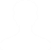 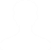 Head of the organization’s application development practice (Application Manager) 
*If there is no formal head of applications, we recommend you identify a senior application development professional with the skills that best align with the project’s objectives.
CIO
IT Director
Security Subject Matter Experts
Estimated Time for this Project
Project Scope
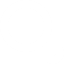 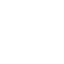 Assessment of the following components of mobile development:
Secure Mobile Development Practices
Mobile Development Resourcing and Tooling Capabilities
Mobile Systems Architecture
Six to eight weeks
Blueprint Outcome 
Following this blueprint from end to end will guide your organization in developing a concrete understanding of how to apply security development techniques to your mobile application development.
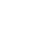 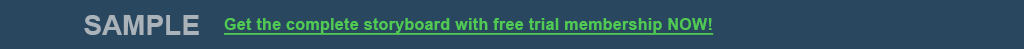 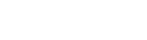 Info-Tech offers various levels of support to best suit your needs
Info-Tech offers various levels of project support to best suit your needs
Consulting
Onsite Workshop
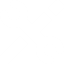 Guided Implementation
“Our team does not have the time or the knowledge to take this project on. We need assistance through the entirety of this project.”
DIY Toolkit
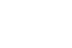 “We need to hit the ground running and get this project kicked off immediately. Our team has the ability to take this over once we get a framework and strategy in place.”
Info-Tech Involvement
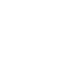 “Our team knows that we need to fix a process, but we need assistance to determine where to focus. Some check-ins along the way would help keep us on track.”
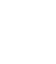 “Our team has already made this critical project a priority, and we have the time and capability, but some guidance along the way would be helpful.”
Degree of Customization
Diagnostics and consistent methodologies throughout all four options
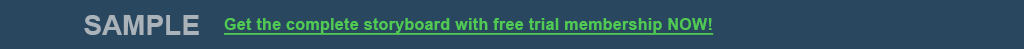 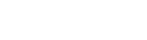 Ready to improve your secure software development life cycle?
2. Implement and Test Your Secure Mobile Techniques
3. Monitor and Support Your Secure Mobile Applications
1. Assess Your Secure Mobile Development Practices
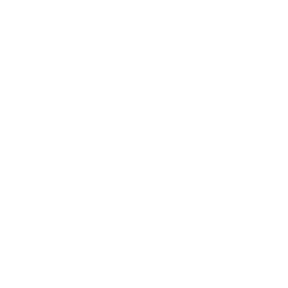 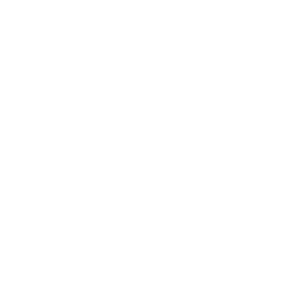 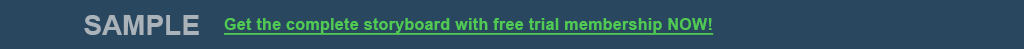 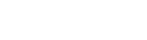 Workshop overview
Contact your account representative or email Workshops@InfoTech.com for more information.
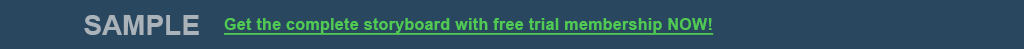 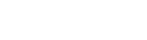 Info-Tech Research Group Helps IT Professionals To:
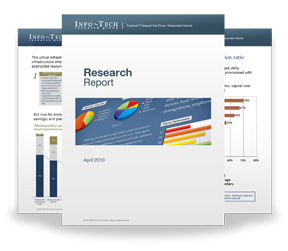 Quickly get up to speedwith new technologies
Make the right technologypurchasing decisions – fast
Deliver critical ITprojects, on time andwithin budget
Manage business expectations
Justify IT spending andprove the value of IT
Train IT staff and effectivelymanage an IT department
Sign up for free trial membership to get practical
solutions for your IT challenges
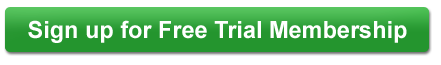 “Info-Tech helps me to be proactive instead of reactive –a cardinal rule in a stable and leading edge IT environment.
- ARCS Commercial Mortgage Co., LP
Toll Free: 1-888-670-8889
www.infotech.com
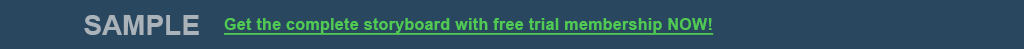 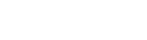